Innovative solutions to climate finance: Blended Finance for private sector projects
Blended Climate Finance
IFC Climate Business
October 15, 2015
For further information: 
Ricardo Gonzalez
rgonzalez4@ifc.org
[Speaker Notes: Intro to structure of session

Ask audience if have had any experience with blended finance and to share during session.]
BLENDED FINANCE IS ONE OF IFC’S OFFERINGS TO LEVERAGE PRIVATE SECTOR INVESTMENTS IN CLIMATE
IFC leverages the power of the private sector to advance innovative and viable climate solutions for emerging markets by offering:
Project and corporate finance for climate-smart projects, including debt and equity, with long-term horizon
Advisory services and technical assistance for companies to build capacity and help develop markets
Green bonds to bolster financing for climate-related investments
Blended finance for some high-impact, first-mover climate projects, with support from donors
Since 2005, IFC invested over US$13 billion in long-term financing 
In FY15, 22 percent of IFC’s long term financing was climate-smart, exceeding its target of 20 percent. IFC invested US$2.3 billion in 103 projects in 31 countries
2
WHAT IS BLENDED FINANCE AT IFC?
IFC Investment
Concessional Co-investment
Blended Finance
Concessional Co-investment = Financing at softer terms through price, tenor, rank, security or a combination to reduce project risk
3
[Speaker Notes: Objective of blended finance is to enable first of its kind projects that would not happen on a full commercial basis by combining concessional funds with financing at market terms. Provide examples of instruments 

IFC experience structuring concessional funds for climate projects
- Started in the late 90s with standalone small donor-funded pilot projects, but blended finance has evolved into an area of activity with well defined processes and where donor funds co-invested alongside IFC to help support in more difficult markets
- Since FY10 close to $300m in 40 projects alongside $1+bn of IFC funding]
WHY/WHEN DOES IFC BLEND CONCESSIONAL FUNDS?
Fully Commercial
When a project is not commercially viable due to high perceived or real risks and/or costs
Blended finance can help “fill the temporary gap” in the market and accelerate/catalyze private sector investments 
In sectors/markets that can become commercially viable over time
High-impact projects that would not have happened otherwise
Area of Focus
Requires subsidy
Concessional funds can take higher risk and/or lower returns than IFC to enable high-impact/transformational projects
4
[Speaker Notes: When a project is not commercially viable due to high perceived or real risks and/or cost, blending concessional funds, can help mitigate risk, reduce market barriers, and improve the economics of climate-smart projects 
These projects could not otherwise be developed on a purely commercial basis
‘Blended’ financing instruments are structured to help demonstrate a project’s financial viability and help address the specific challenges of a high-potential yet challenging market
Blended finance thus paves the way for future projects in the sector to be financed on fully commercial terms]
CLIMATE FINANCE AND BLENDED CLIMATE FINANCE AT IFC
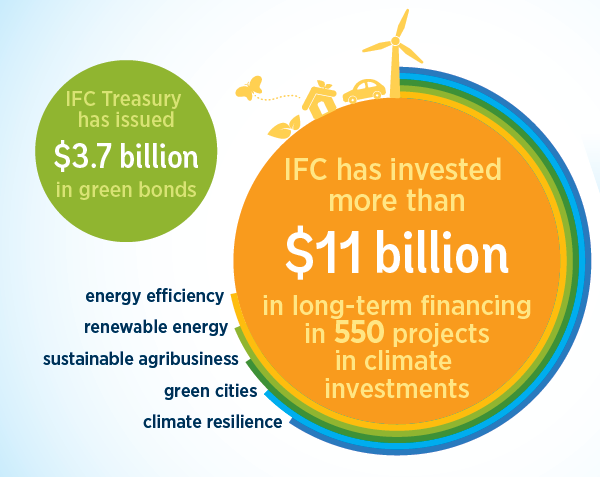 IFC Treasury
has issued
$3.8 billion 
in green bonds
Leverage of BCF Commitments: FY10-FY15
(excl. RSFs)
IFC has invested 
more than 
$13 billion 
in long-term financing 
in ~650 projects 
in climate 
investments
$3400M
Other party financing
13x
$820M
IFC commitment
3x
$270M
BCF commitment
1x
5
[Speaker Notes: Blended finance in the context of IFC climate smart investments. ~10% of climate projects supported with blended finance
Important for IFC to enter new markets. Example: blended finance helped develop IFC first sustainable energy finance programs with banks in Eastern Europe and China. Concessional funds used to structure RSFs (donor funds provided first loss guarantees).]
PRINCIPLES FOR DEPLOYING BLENDED FINANCE
IFC’s Principles for Deploying Blended Finance
IFC pool of multilateral and bi-lateral concessional funds for climate
Moves Beyond IFC Additionality: Only supports transactions where a subsidy is needed
1
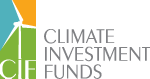 Climate Investment Funds
Avoids Market Distortion/Seeks Minimum Concessionality: Provide minimal subsidy to make the project happen, with minimal market distortion
2
Leads to Sustainability: should not be applied where long term subsidies are required; limited in time; couple with advisory services (as needed) to broaden impact and achieve market transformation
Canada Climate Change Program
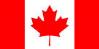 3
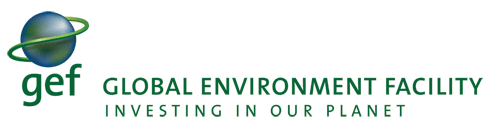 Global Environment Facility
Good Governance: Conflicts of interest addressed by Blended Finance Committee, a sub-committee of IFC’s Senior Management, and a dedicated separate investment team
4
IFC’s Blended Finance has a track record of being a disciplined investor with strong governance
6
Lessons of Experience
RELEVANCE OF CROWDING IN PRIVATE SECTOR ACTIVITIES
Increasingly recognized over time
   ~5% of GEF funding for private sector 
   ~30% of CIF funding for private sector 
    “Substantive allocation” of GCF under a separate Private Sector Facility
    Bilateral allocations to MDBs (e.g., Canada’s facilities with IFC, IDB and ADB)

Flexibility (country, technology/sector) can help follow investment opportunities in the private sector

Private Sector can be leveraged through both direct and indirect MDB interventions or “direct access” mechanisms through national entities
8
RELEVANCE OF MDB/IFI CO-FINANCING
Aligns interest of all parties over the life of the project

Balances innovation with financial discipline, which allows scaling-up

Helps to manage transaction costs for contributors
9
RELEVANCE OF UNDERSTANDING PRIVATE SECTOR TIMELINES AND REQUIREMENTS
Iterative multi-donor facility processes typically do not match private sector decision timeline
Delegated Authority to the implementing entity helps:
Align timeline of funding decisions to project cycle
Provide flexibility to react and respond faster to changes in project and market conditions
Key to successful engagement by implementing entities
Well articulated risk appetite
Clear eligibility criteria
Established Principles & Governance framework to manage potential conflicts of interest
10
[Speaker Notes: Risk appetite: 
- Upfront determination of risk appetite important. For example, defined upfront caps for specific investment criteria; Defined instruments permitted under the program 
- Portfolio approach helps Contributors’ funds support projects with different risk profiles while ensuring that the overall portfolio risk is in line with the Contributor risk-reward appetite

Eligibility criteria. blended finance channeled through different entities operating in the same markets require consistent eligibility criteria (e.g., use of local currency) and guidelines (risk profile) to provide a level playing field and avoid confusion in the market and a “race to the bottom”]
Disbursement
Board
Commitment
GOVERNANCE FOR BLENDED FINANCE TRANSACTIONS
Strong institutional governance to manage conflicts of interests takes a disciplined investment approach, in line with stated risk-reward of the Contributor
Separate  senior-level Approval Body (Blended Finance Committee)
Separate team to structure donor funded investments
Separate donor-funded portfolio monitoring and reporting
11
[Speaker Notes: Importance of a rigorous/robust governance process to deal with COI, over-subsidies. Example of IFC process]
STRUCTURING TO ENSURE “MINIMUM CONCESSIONALITY”
“Minimum Concessionality” to avoid market distortion
“Concessionality” goes beyond pricing (instrument, ranking, etc.)
Helps maximize leverage of private sector and align incentives with other project financiers

When possible, structure subsidies linked to demonstrated higher costs, clear utilization of funds, or achievement of milestones in projects with financial intermediaries
For example, ex-post interest rate reduction when targets are reached
12
[Speaker Notes: Concept of minimum concessionality – it is not just about lowering the cost of project financing but addressing market barriers—different structures help address different barriers]
Structuring concessional funds
TO UNLOCK PRIVATE FINANCING THROUGH FINANCIAL INTERMEDIARIES
Blended finance to support financial intermediaries to build a successful track record with a new asset class
Advantages:
Greater reach to smaller companies which cannot be targeted with direct investments 
Higher leverage of private sector funding vis-à-vis direct investments
Success factors: 
Committed management team 
Advisory services to build capacity
14
[Speaker Notes: Indicate examples for each instrument.
Discount can be ex-ante or ex-post
Refer to case studies/brochures]
TO ENABLE RENEWABLE ENERGY INVESTMENTS
Typical barriers for first movers
High transaction costs; first mover challenges
Untested regulatory environments; lack of track record of PPAs 
Limited ability to raise financing (due to country and/or off-taker risk)
15
[Speaker Notes: Refer to projects]
Case Study
CASE STUDY: RENEWABLE ENERGY INFRASTRUCTURE INVESTMENT
WHY BLENDED FINANCE?
The project faces significant technology risks, as there is no operating track record for this new technology at a large scale
Also, due to the capital intensive nature of the technology, the tariff under the PPA is quite high, and there is little flexibility to negotiate key provisions of the PPA
These factors, combined with the non-recourse, project finance deal structure, have made investors hesitant to get involved in the project, and therefore concessional financing is required to move the project over the finish line. 

How would you structure the concessional funds to enable this project?
 Option 1.) Provide a senior loan at a lower interest rate
 Option 2.) Provide a subordinated loan at a lower interest rate 
 Option 3.) Provide both a senior and a subordinated loan.  How would you price them?
INVESTOR:  Climate Finance Bank (CFB)

SPONSOR: XYZ Solar 

THE PROJECT:  
A utility-scale, greenfield concentrated solar power (CSP) plant with storage in a developing country
The area contains strong solar resources, and the sponsor has secured all necessary licenses and approvals
The project has secured an off-take agreement/PPA with a large utility at a price that makes the project viable
The project is expected to cost $300 million. Debt financing will constitute 70% of project investment
CFB is expected to provide financing in the form of senior and subordinated debt at commercial rates
17
[Speaker Notes: Half of the room to propose a solution assuming they are the sponsor; and the other half assuming they are the lenders

Suggested discussion points for facilitators
Recap the situation: What are the barriers faced by the project; why is it facing issues to reach financial close?
Let’s review how the various blended finance structures could help:
Senior vs. Sub debt; 
interest rate discount; 
how to define the level of pricing discount?, etc.]
DISCUSSION POINTS / CONCLUSION
What are the leading emission sectors in your country?  

Do you see opportunities for private sector investments that could support low emissions development in those sectors?

Which barriers limit those private sector investments?

How do you see blended finance playing a role in supporting those investments?
18
[Speaker Notes: Indicate examples for each instrument]
THANK YOU AND QUESTIONS
For further information: 
Ricardo Gonzalez
rgonzalez4@ifc.org